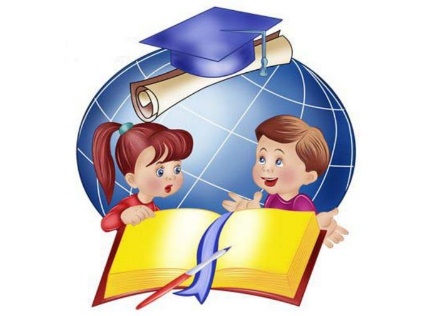 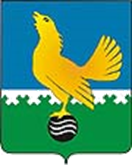 Управление по образованию
администрации города Пыть-Яха
Прием заявлений с 09.00 часов 01.04.2023
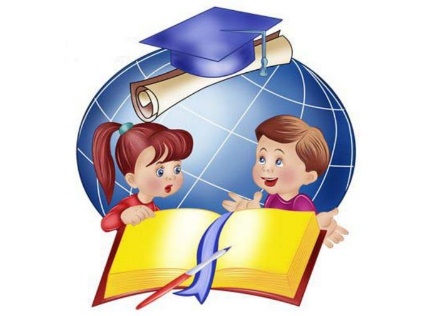 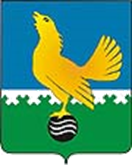 Управление по образованию
администрации города Пыть-Яха
Первый этап 01.04.2023 – 30.06.2023√ проживающие на закрепленной за школой территории√ имеющие преимущественное право (чьи братья или сёстры учатся в этой школе)
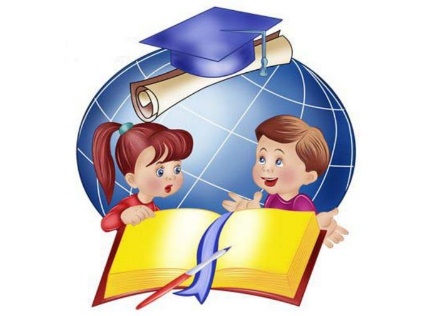 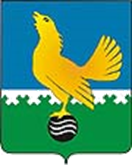 Управление по образованию
администрации города Пыть-Яха
Второй этап 06.07.2023 – 05.09.2023√ не проживающие на закрепленной за школой территорией
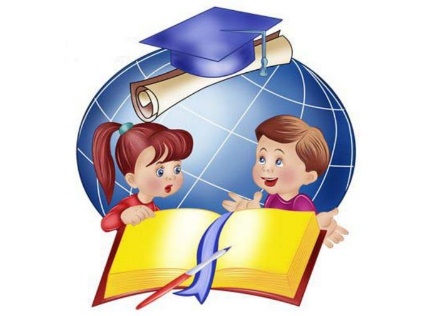 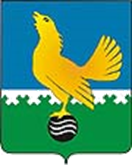 Управление по образованию
администрации города Пыть-Яха
Ребенок младше 6,6 или старше 8 лет√ необходимо получить разрешение в управлении по образованию  
(при наличии справки об отсутствии медицинских противопоказаний)
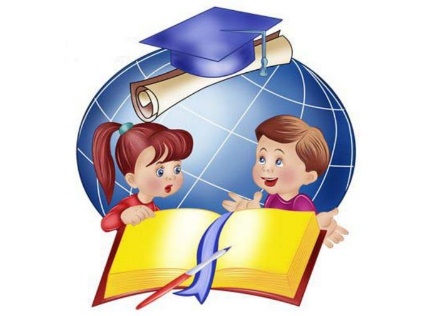 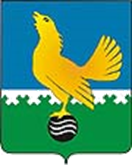 Управление по образованию
администрации города Пыть-Яха
Обучение по адаптированным образовательным программам и создание специальных условий√ необходимо записаться на прием в ТПМПК (Управление по образованию 8(3463)460931)
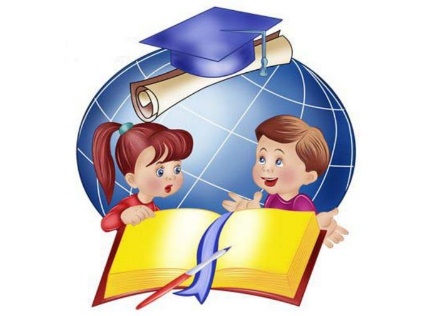 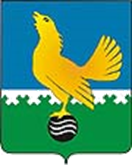 Управление по образованию
администрации города Пыть-Яха
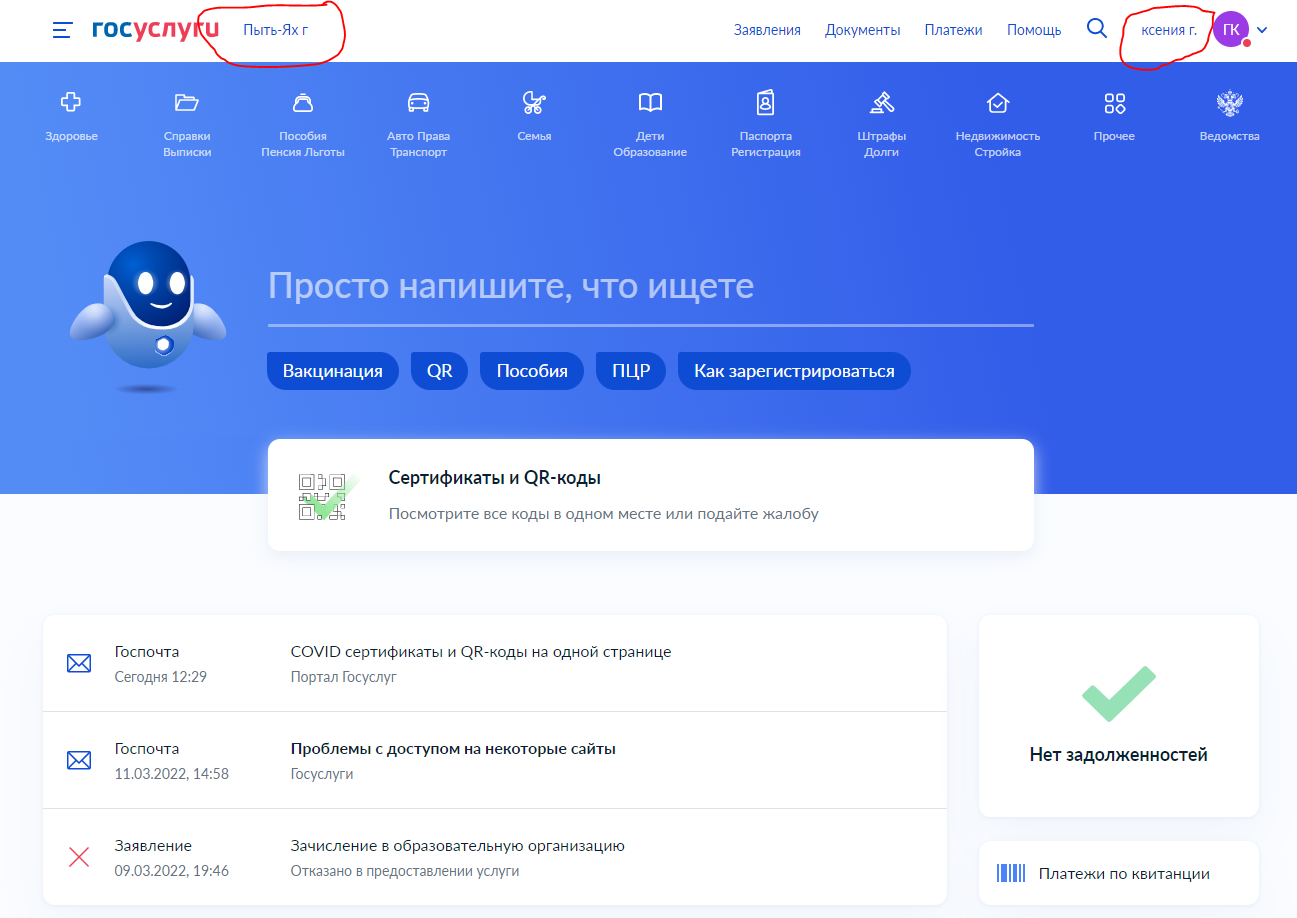 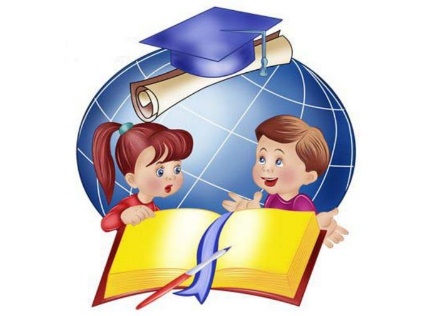 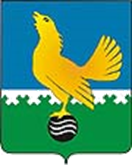 Управление по образованию
администрации города Пыть-Яха
Вам необходимо внести данные: * паспорта* свидетельства о рождении ребенка* документа о месте проживания (пребывания) ребенка
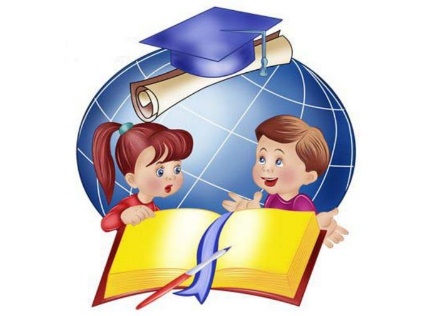 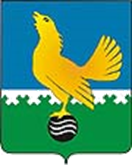 Управление по образованию
администрации города Пыть-Яха
В отдельных случаях потребуется следующая информация:* свидетельство о рождении брата или сестры, если они уже учатся в выбранной школе;* разрешение на обучение по образовательным программам начального общего образования в более раннем или более позднем возрасте;* документ, подтверждающий право представлять интересы ребёнка, если он находится под опекой;* справку с места работы родителей, подтверждающую право на льготное зачисление;* заключение психолого-медико-педагогической комиссии - для детей с ограниченными возможностями здоровья
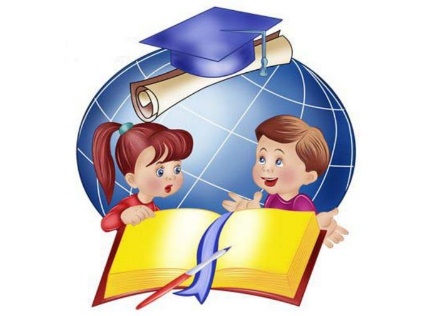 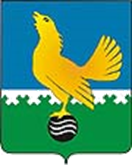 Управление по образованию
администрации города Пыть-Яха
Телефоны «горячей линии» Управления по образованию

8 (3463) 46-63-58
8 (3463) 46-09-31